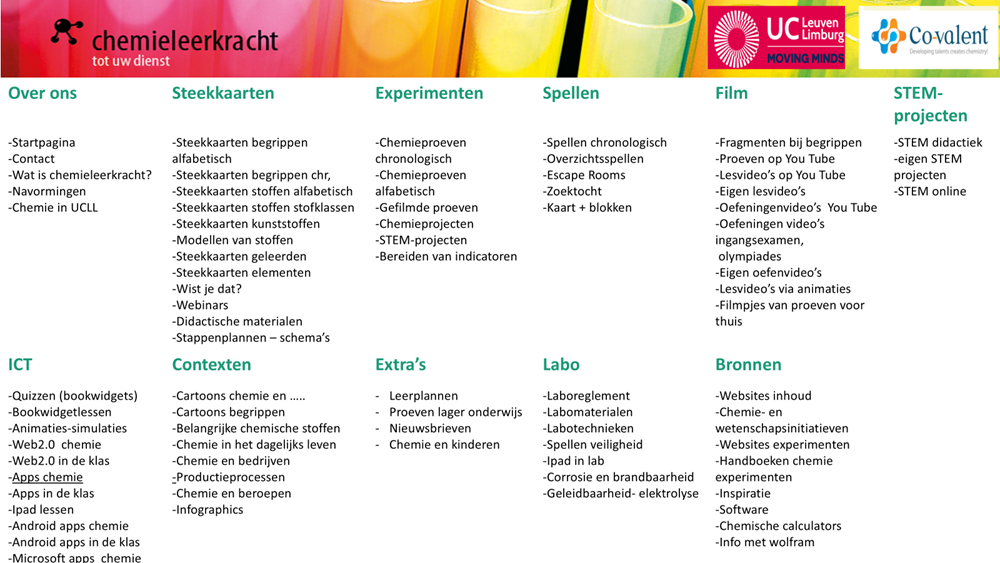 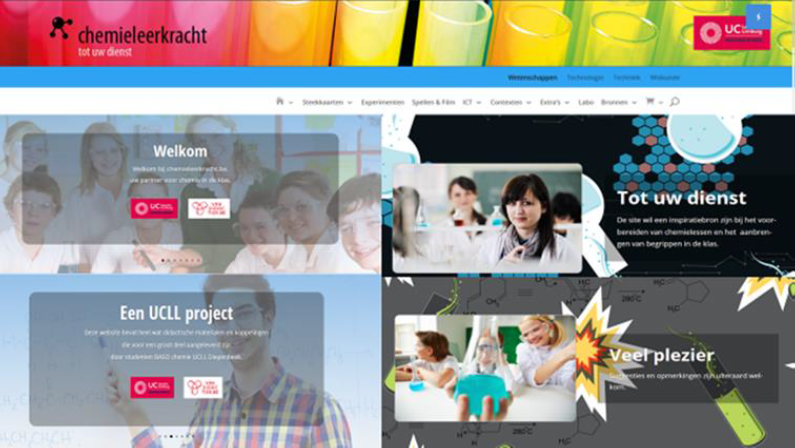 Methode1:Schema’s
LINK
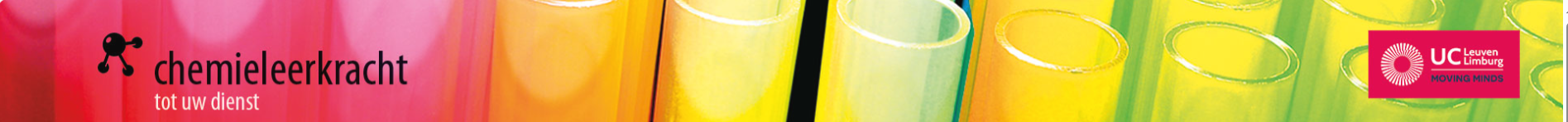 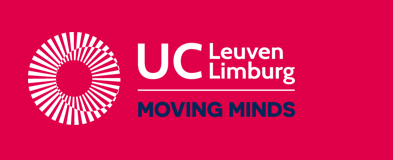 Wil je de begrippen in een leerinhoud gestructureerd voorgesteld zien?
Rubriek: Steekkaarten schema’s
In schema’s, stappenplannen staan begrippen nog eens gestructureerd ten opzichte van elkaar
VOORBEELD
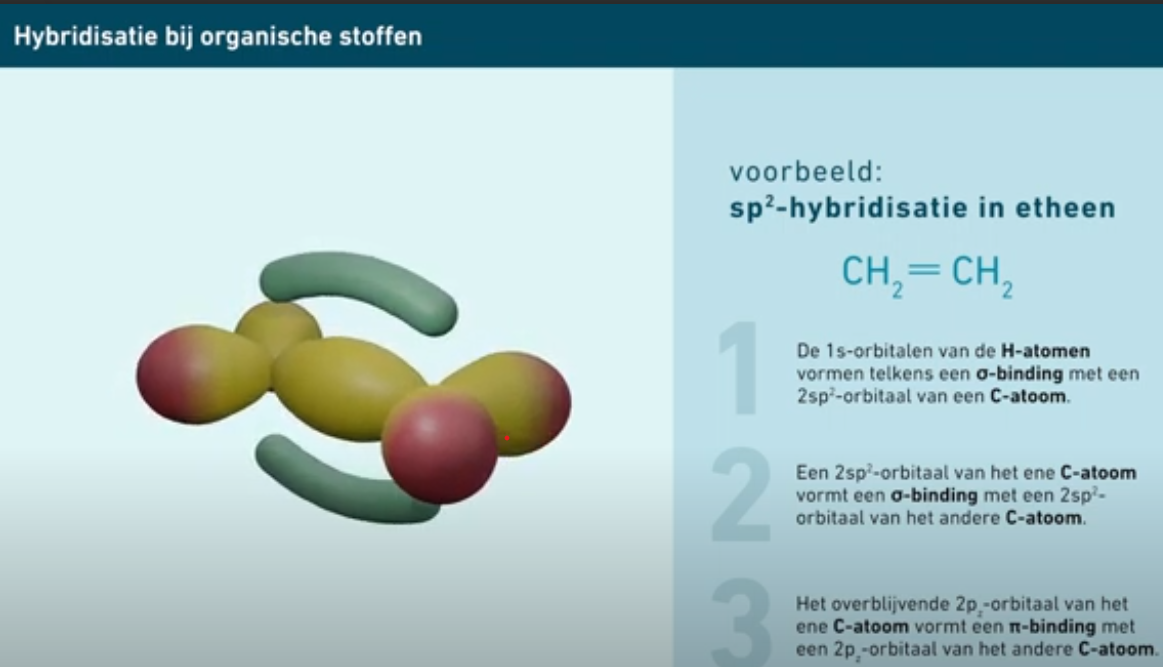 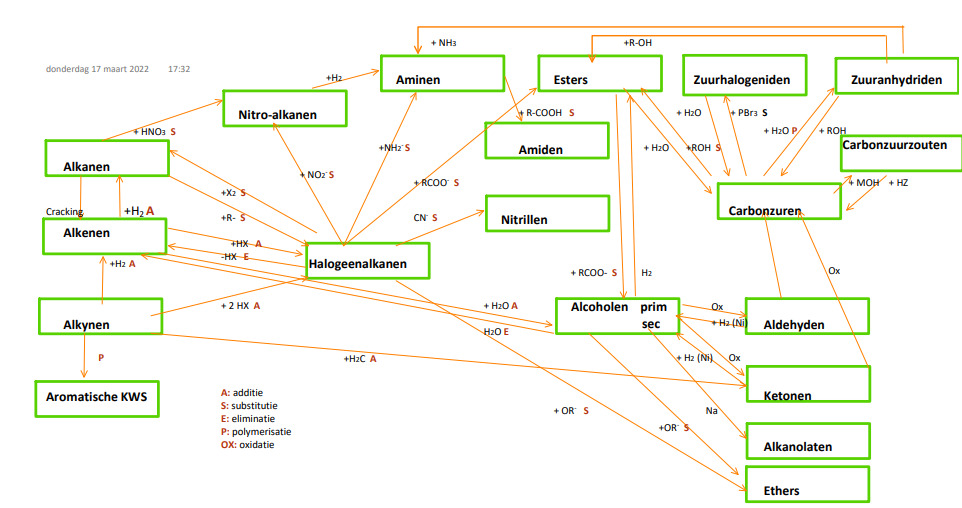 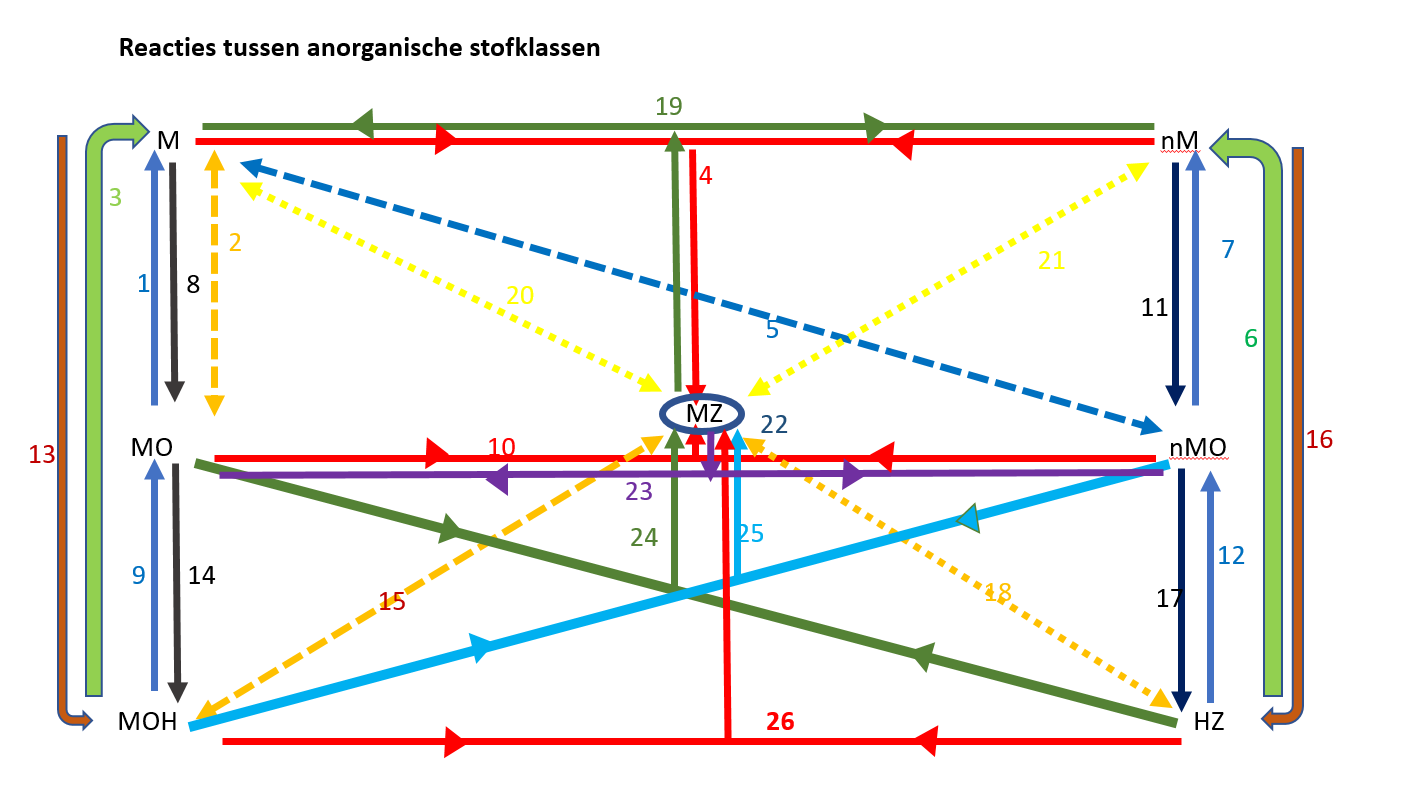